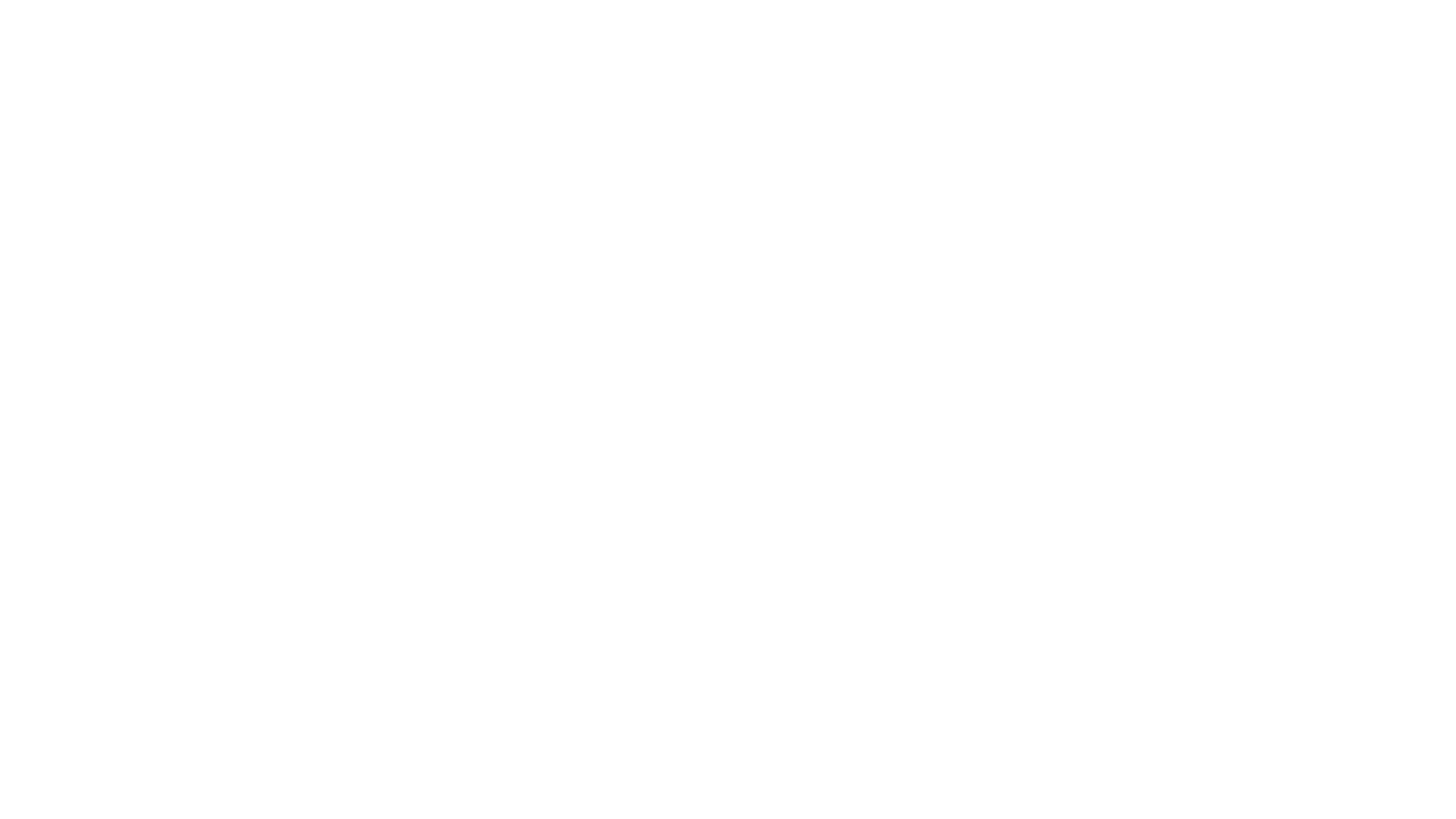 Have you ever considered a rewarding career as an Apartment Maintenance Technician?
Tuesday & Wednesday May 30th & 31st, 20239:00 am - 4:00 pm
FREE Introduction to Maintenance as a Career
 Hosted by the Apartment Association of Kansas City at Ever Ready Services 1310 Iron StreetNorth Kansas City, MO 64116
“Introduction to Maintenance as a Career” is for individuals looking to enter the exciting property management industry. You’ll learn:

How the Apartment Association of Kansas City can help you in your career.
Basic electrical, plumbing, drywall, & appliance repair to help jumpstart your career and have skills needed from day 1.
A typical day in the life of a Maintenance Technician.
Tips to boost career opportunities.
Starting pay ($19-$25/hr.) plus benefits.
Resources to begin interviewing immediately!
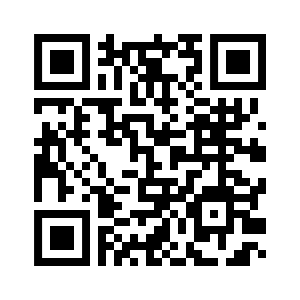 Registration is required.  Starts at 9:00 sharp.  You could launch your new career in as little as 1 week!